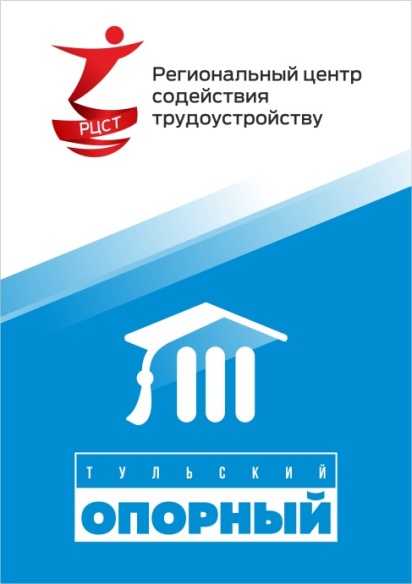 Рекрутингово-образовательный проект «ВЫСШАЯ ШКОЛА КАРЬЕРЫ»
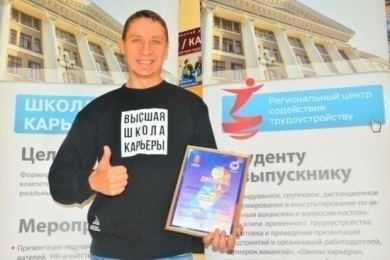 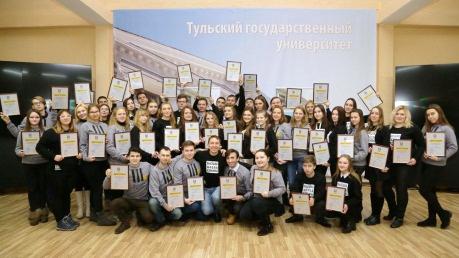 Морозов Владимир
канд. техн. наук, доцент, директор Регионального центра содействия трудоустройству Тульского государственного университета
Тульская область, г. Тула
Номинация «Моя педагогическая инициатива»
2020 год
Проблема молодёжи / Цель проекта
Цель - формирование рекрутинговых компетенций под реальные условия сложившегося рынка труда у молодёжи: учащихся, студентов, выпускников –  возраст 14-24 года
Проблема - карьерная некомпетентность обучающейся молодёжи и высокий уровень её немотивированности
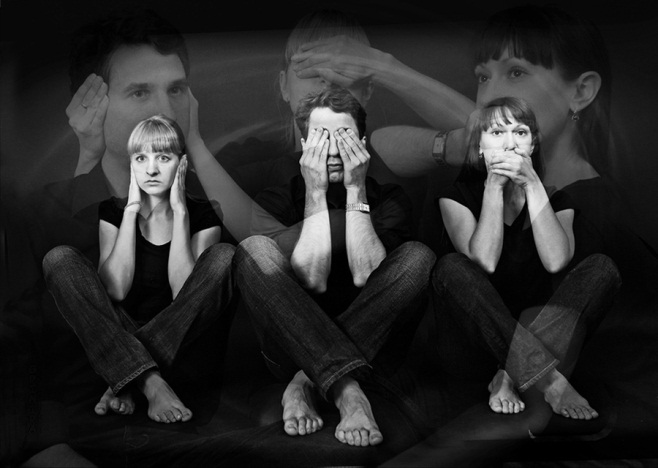 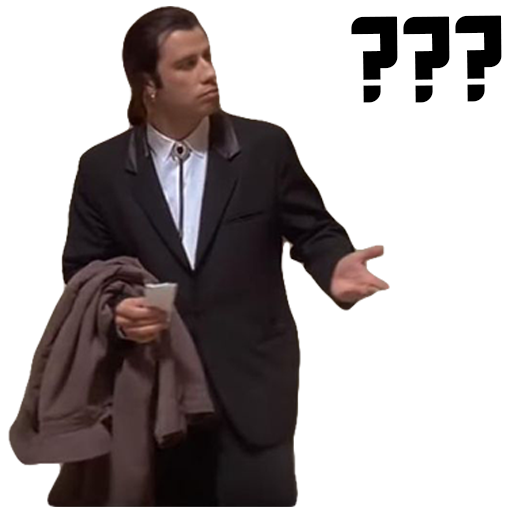 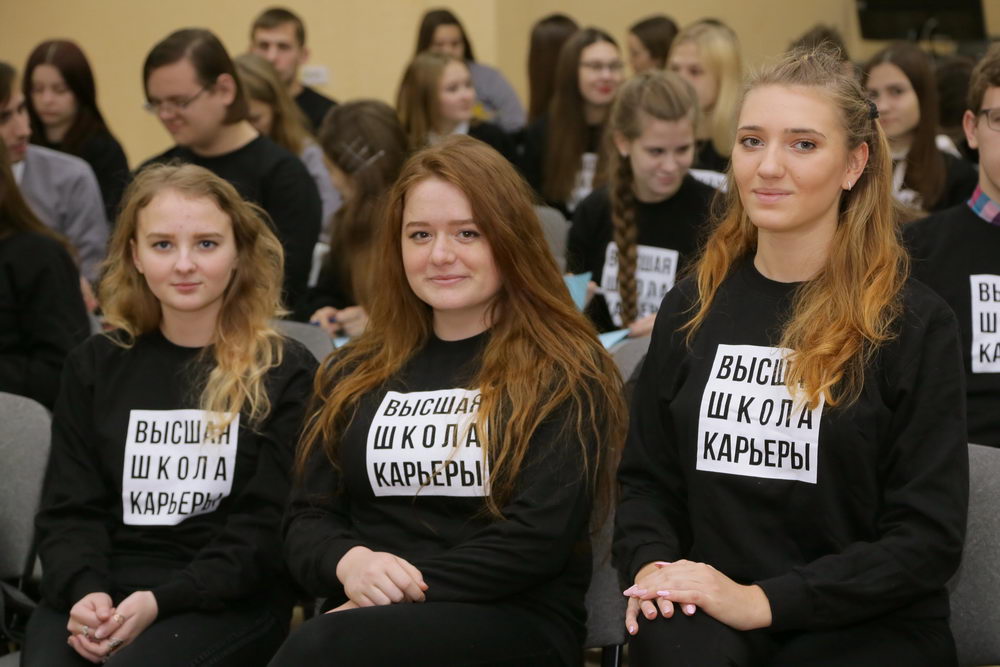 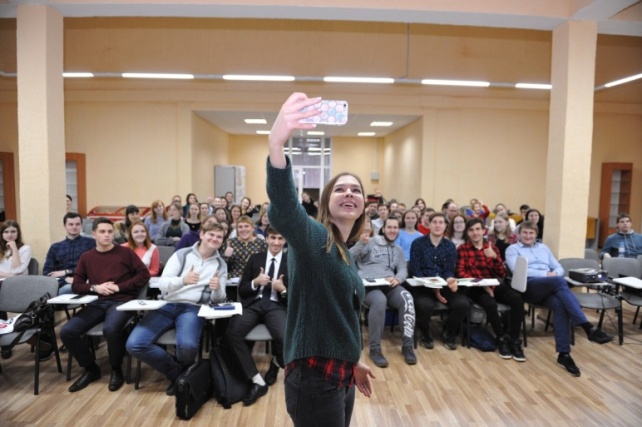 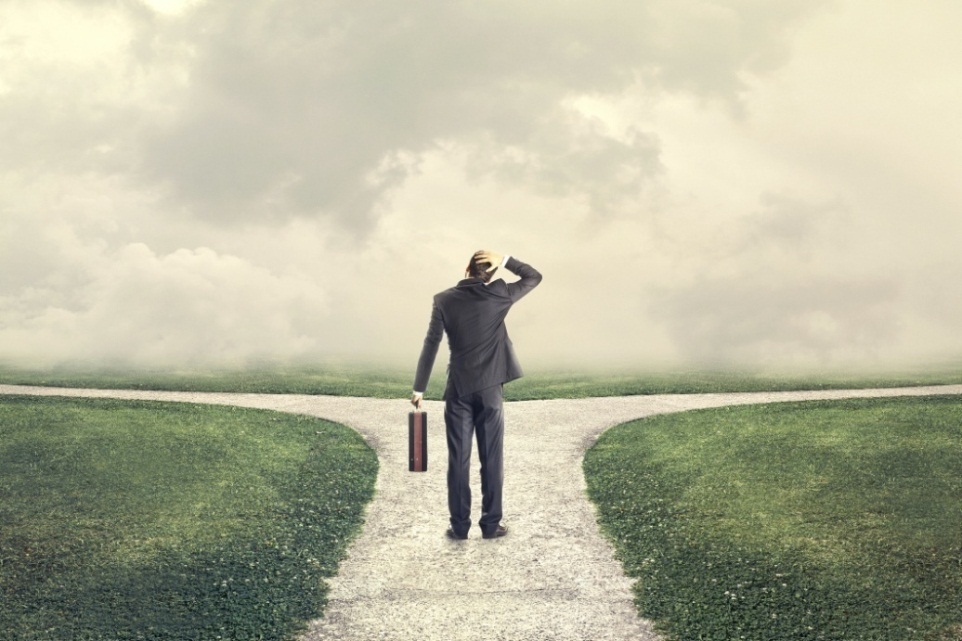 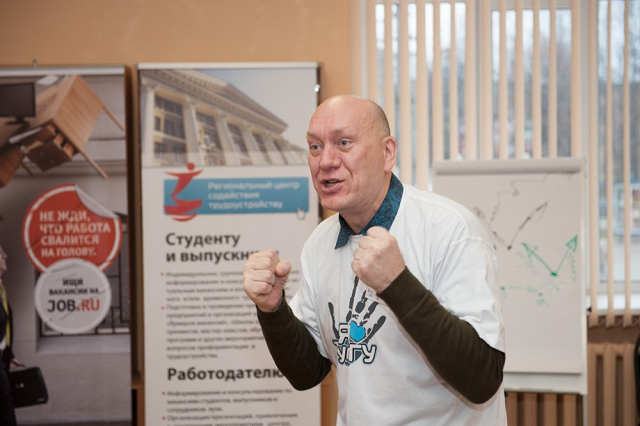 2
Рекрутингово-образовательный проект «Высшая Школа карьеры»
Для участников:
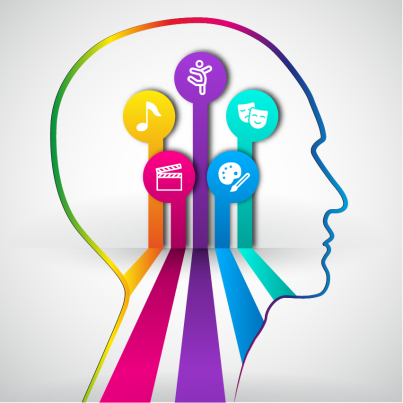 Узнавать себя

Карьерно (само)развиваться

Получать знания, опыт, делать карьерный нетворкинг, 
                                                         развивать SoftSkills

Проходить через реальную практику 
                                                           и «движуху»
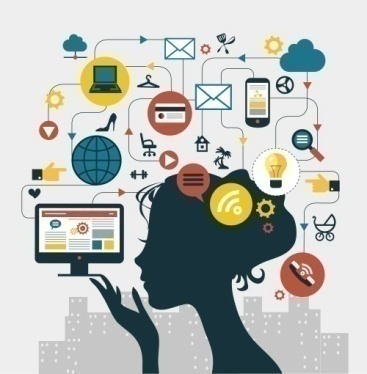 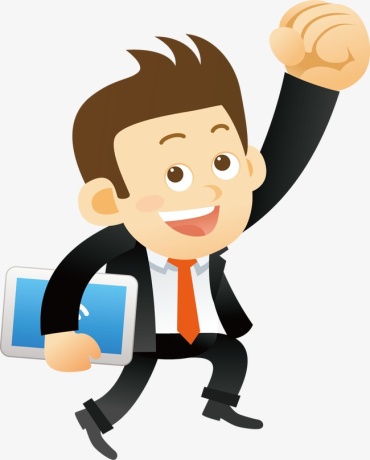 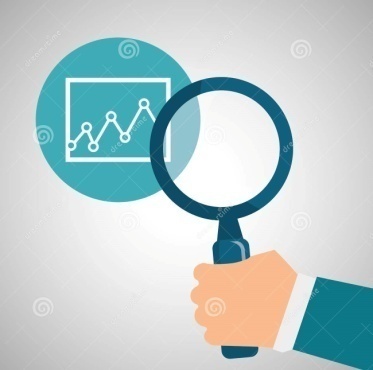 3
Рекрутингово-образовательный проект «Высшая Школа карьеры»
Педагогическая гипотеза проекта:
Для развития карьерных компетенций современной молодёжи  эффективен комплекс  практических рекрутинговых событий и обучение «звёздами», реализующий построение себя сейчас и готовность работатьна свои перспективы
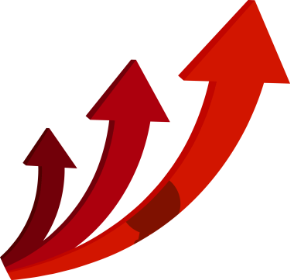 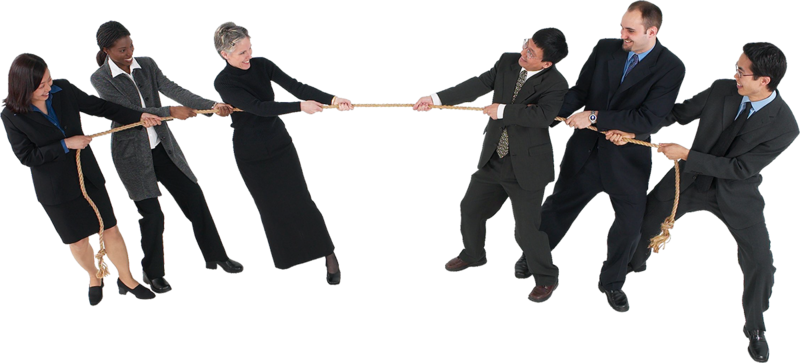 4
Рекрутингово-образовательный проект «Высшая Школа карьеры»
Формат школы
В течение 2-х месяцев  2-4 часовые тренинги, мастер-классы, деловые  и профессиональные игры, дискуссии, презентации, уникальные рекрутинговые квесты (промышленный туризм), профдиагностика 


ОТ 


ведущих специалистов рекрутмента, психологов, ведущих организаций-работодателей, общественных, молодёжных организаций, служб содействия занятости
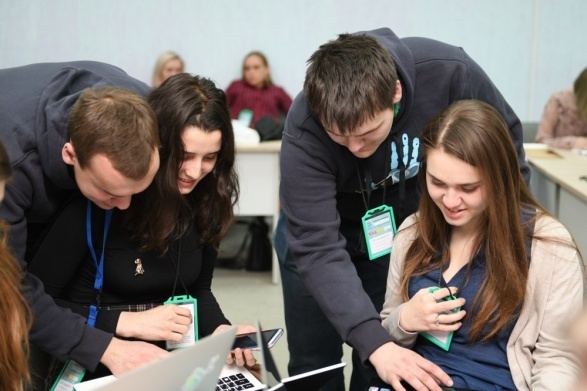 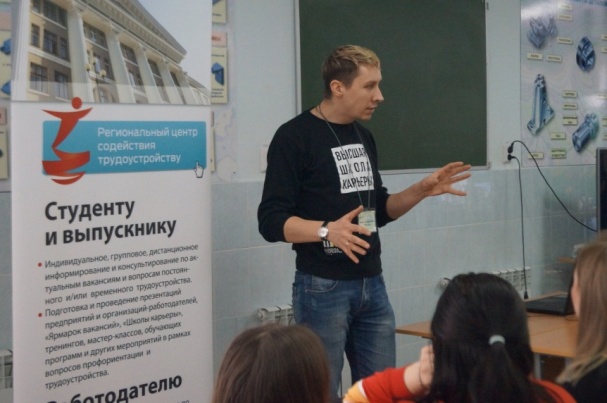 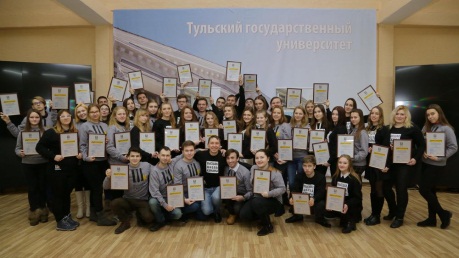 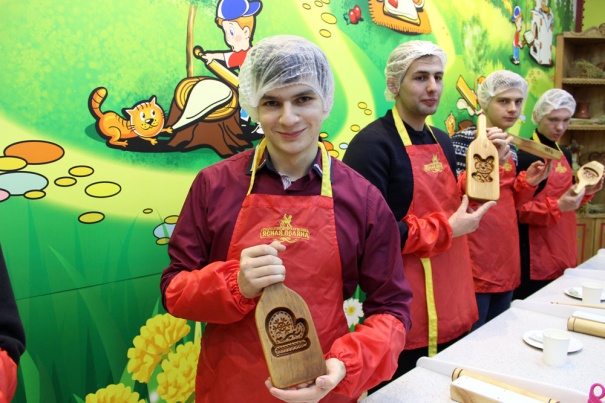 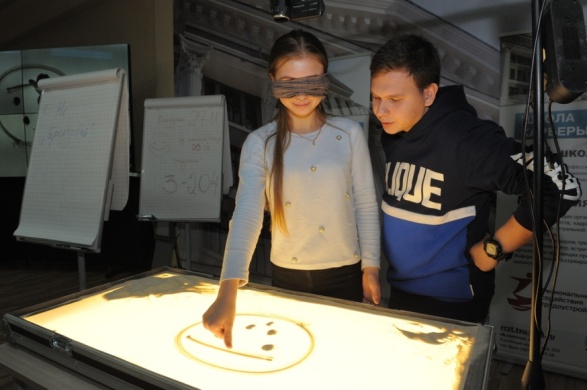 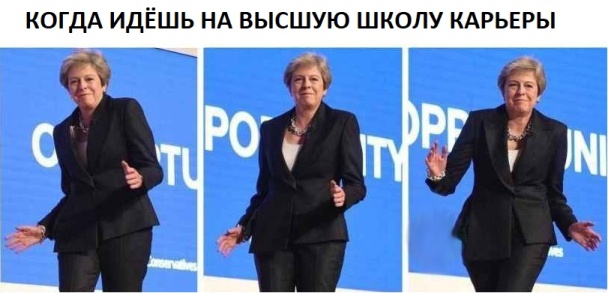 5
Рекрутингово-образовательный проект «Высшая Школа карьеры»
Команда проекта / партнёры
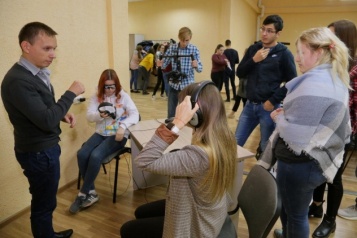 КОМАНДА: 
специалисты содействия трудоустройству в ПОО, молодые учёные / волонтёры, PR-специалисты, рекрутеры

ПАРТНЁРЫ:
1. ГУ ТО «Центр занятости населения Тульской области;
2. Практикующие рекрутеры от организаций-работодателей (Essity, Юнилевер, Ясная Поляна, КМЗ, Unilever, НН и пр.), кадровых агентств и холдингов;
3. Специалисты информационного издания «Работа для Вас»;
4. ФГБОУ ВО «Тульский государственный университет», Центр карьеры;
5. Министерство образования Тульской области;
6. Региональный центр содействия трудоустройству выпускников ПОО Тульской области; 
7. Министерство молодёжной политики Тульской области, молодёжные организации;
8. Центры карьеры в ПОО региона
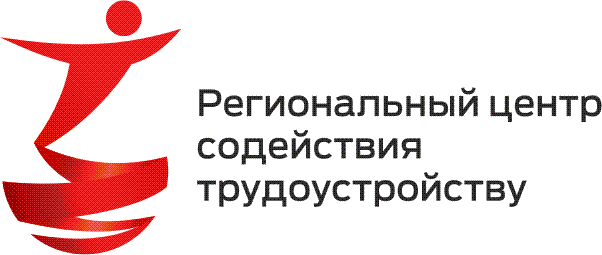 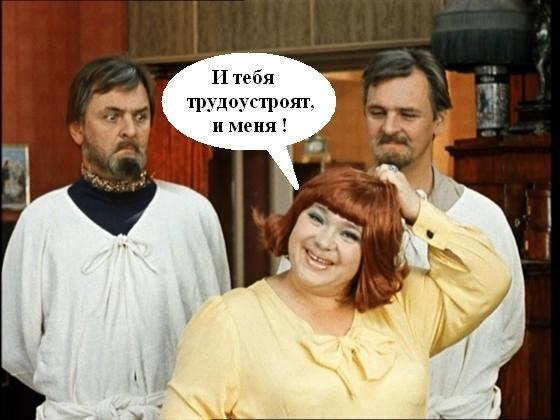 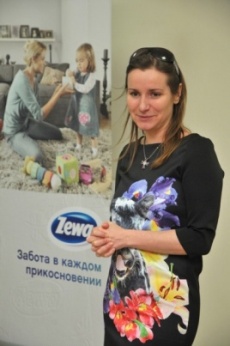 6
Рекрутингово-образовательный проект «Высшая Школа карьеры»
Имеющийся опыт:
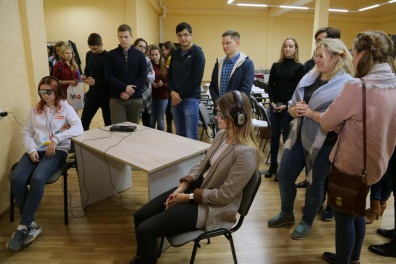 - проведены:
Тренинг/мастер-класс «Психология современного рекрута: страхи, проблемы, решения»,
Семинар от Центра занятости «Молодёжный рынок труда – актуальное на сегодня»,
Интерактивный мастер-класс с элементами игры «Рекрутинг современной молодёжи» (проект «Антирабство»/Нетология),
Мультимедийный мастер-класс «Траектория профессиональной карьеры»,
Деловая (профессиональная) игра «Производящий бизнес»,
Экскурсии на Косогорском металлургическом заводе, г. Тула и в международную компанию Essity, г. Советск, Тульская область, рекрутинговый квест на брендовое региональное предприятие «Ясная поляна», г. Тула,
Профдиагностика,
Итоговое анкетирование/тестирование/Вручение Дипломов ВШК;
- длительность – >6 недель;
- привлечено 102 уникальных участников, 60 активных;
- задействовано 6 ПОО;
-  партнёров-работодателей и смежных с ними – 5;
- опубликовано 3 статьи в сборниках;
- 26 сообщений в СМИ, в т.ч. в интернете
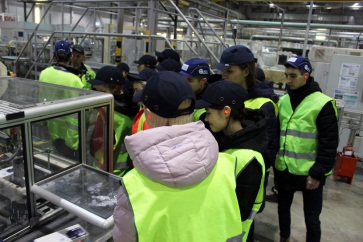 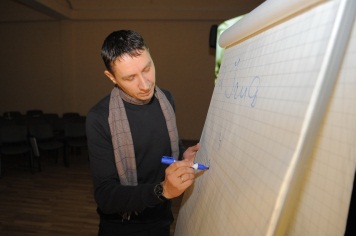 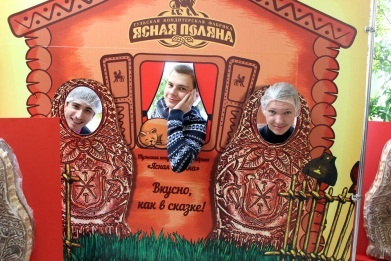 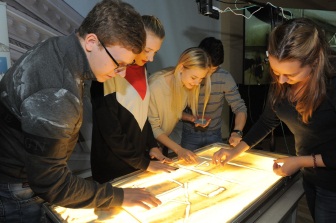 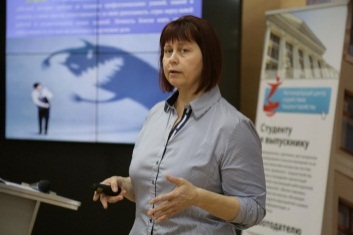 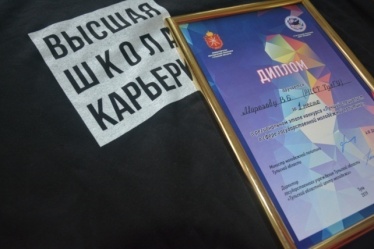 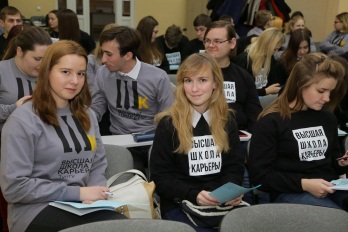 7
Рекрутингово-образовательный проект «Высшая Школа карьеры»
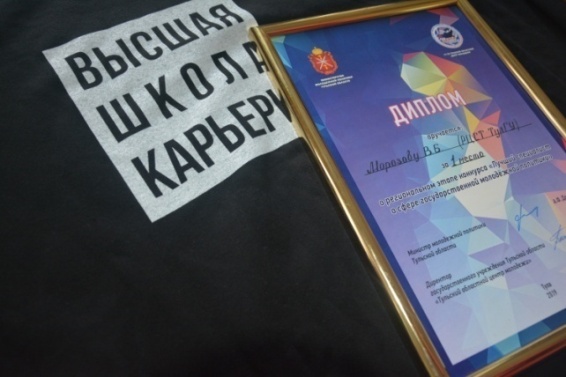 Перспективы/риски проекта
Востребованность и  популярность у молодёжи;
Высокая степень тематической, 
      содержательной  и временной 
       мобильности и гибкости;
Тиражируемость и мультипликативность
Высокий «wow»-эффект 
      и практическая насыщенность;
Потенциальное самофинансирование;
Ресурсы (организационные +, финансовые - )
COVID-реалии (перспективы дистанционного формата, промтуризм);
Конъюнктура актуальностей…
qtay@rambler.ru